ПЕРВЫЙ  КЛАСС, ПЕРВЫЙ  КЛАСС!ПРИГЛАСИЛ  НА  ПРАЗДНИК  ВАС!
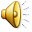 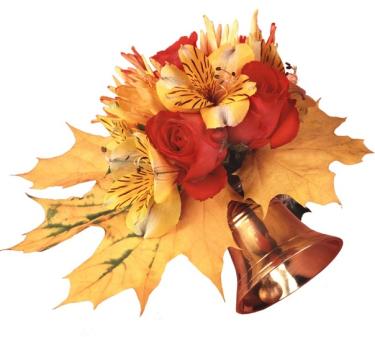 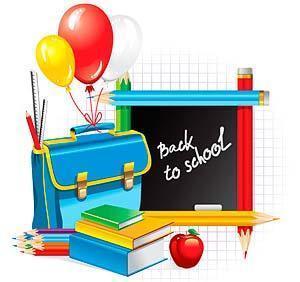 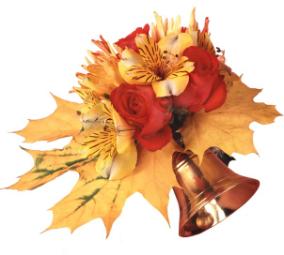 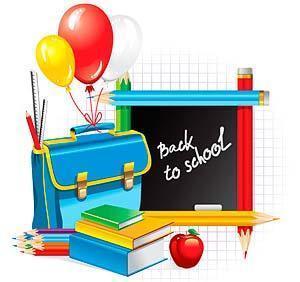 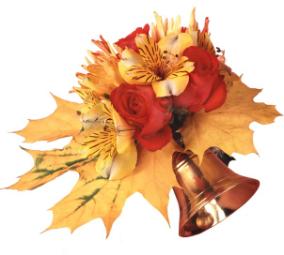 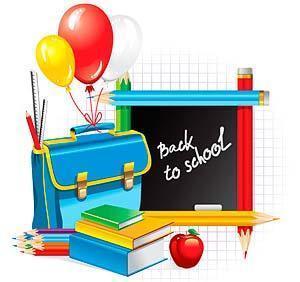 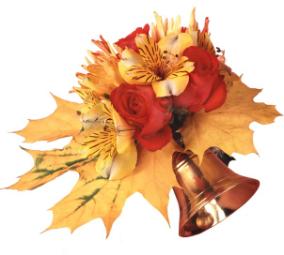 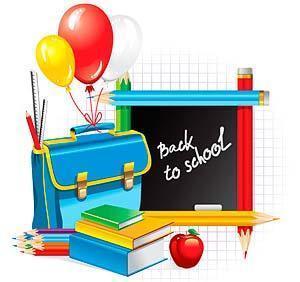 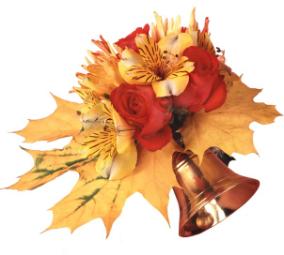 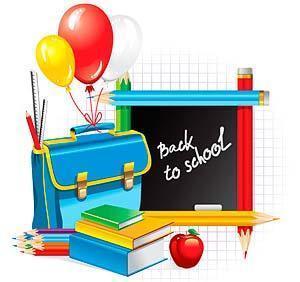 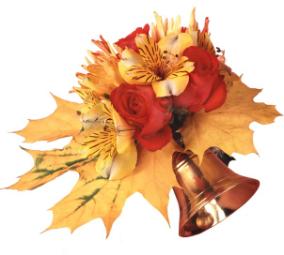 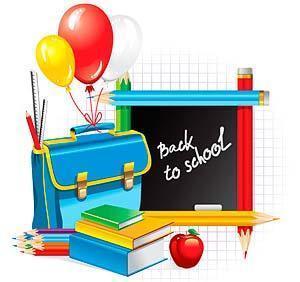 МАШ__НА
ПРУЖ__НА
ДАЧ__.
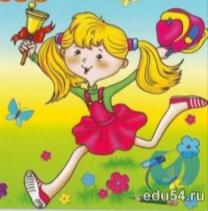 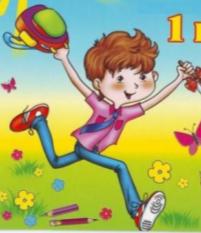 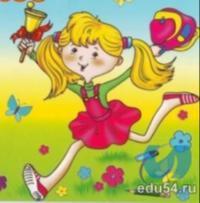 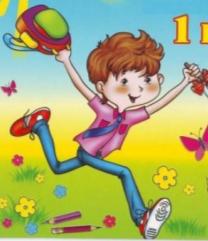 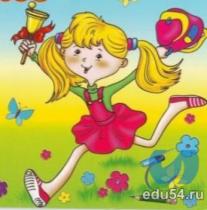 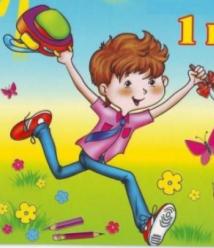 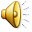 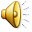 Всем счастья и радости!
До сентября!